JK-12 International Education Symposium
WELCOME/BIENVENUE
Welcoming International and Newcomer Students
Today’s Panel
Thomas Christensen, Vital English

Douglas Wilson, HDSB International Students

Meg Carey, ESL/ELD Instructional Program Lead, Equity & Inclusive Education, HDSB
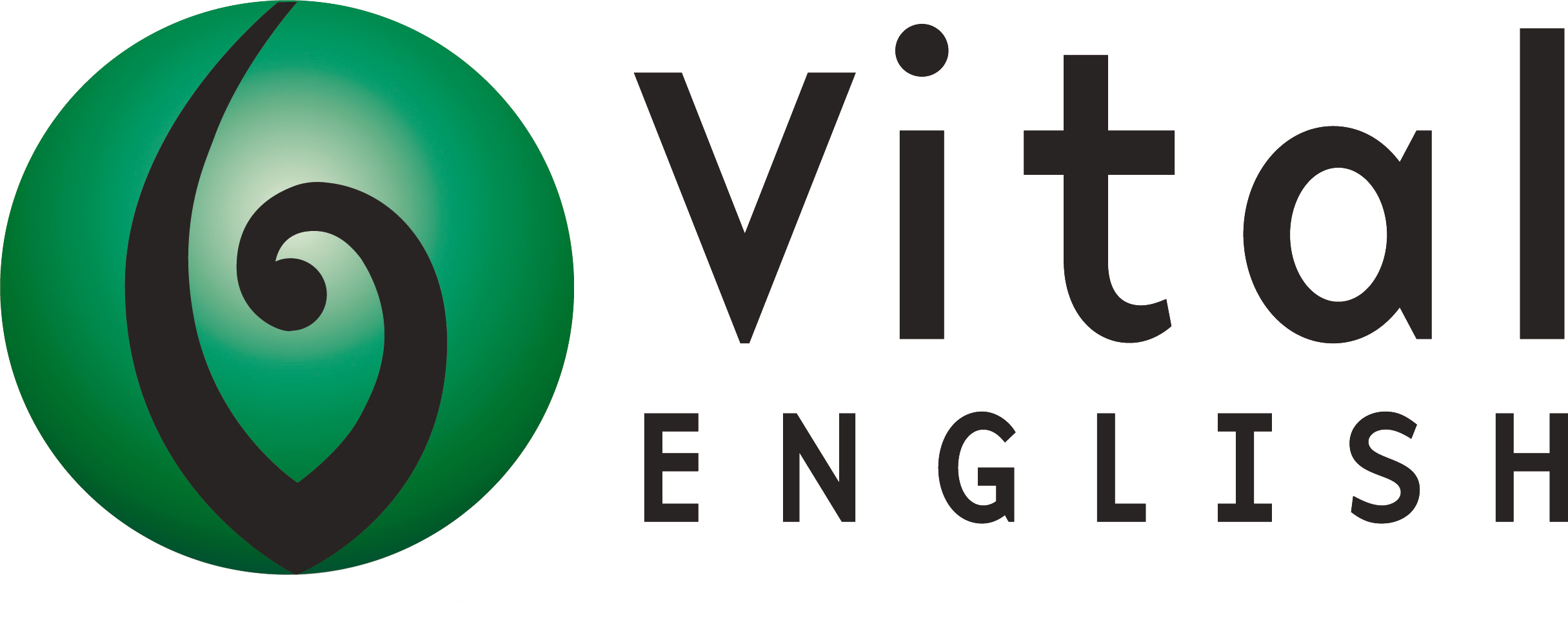 Before Students Arrive
HDSB and Vital English
-appropriate school placement
-information for school planning/timetabling
-orientation (place, education, culture, homestay
-ease of customization
When Students Arrive --
HDSB Welcome Centre
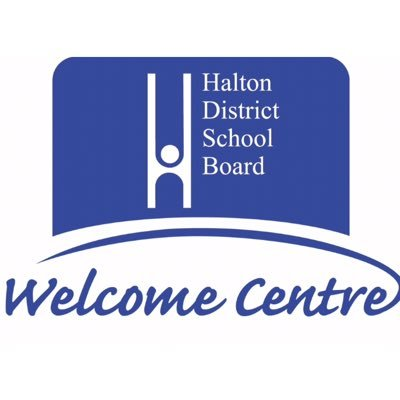 HDSB Welcome Centre   					@HDSBWelcome
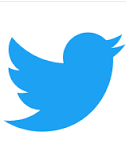 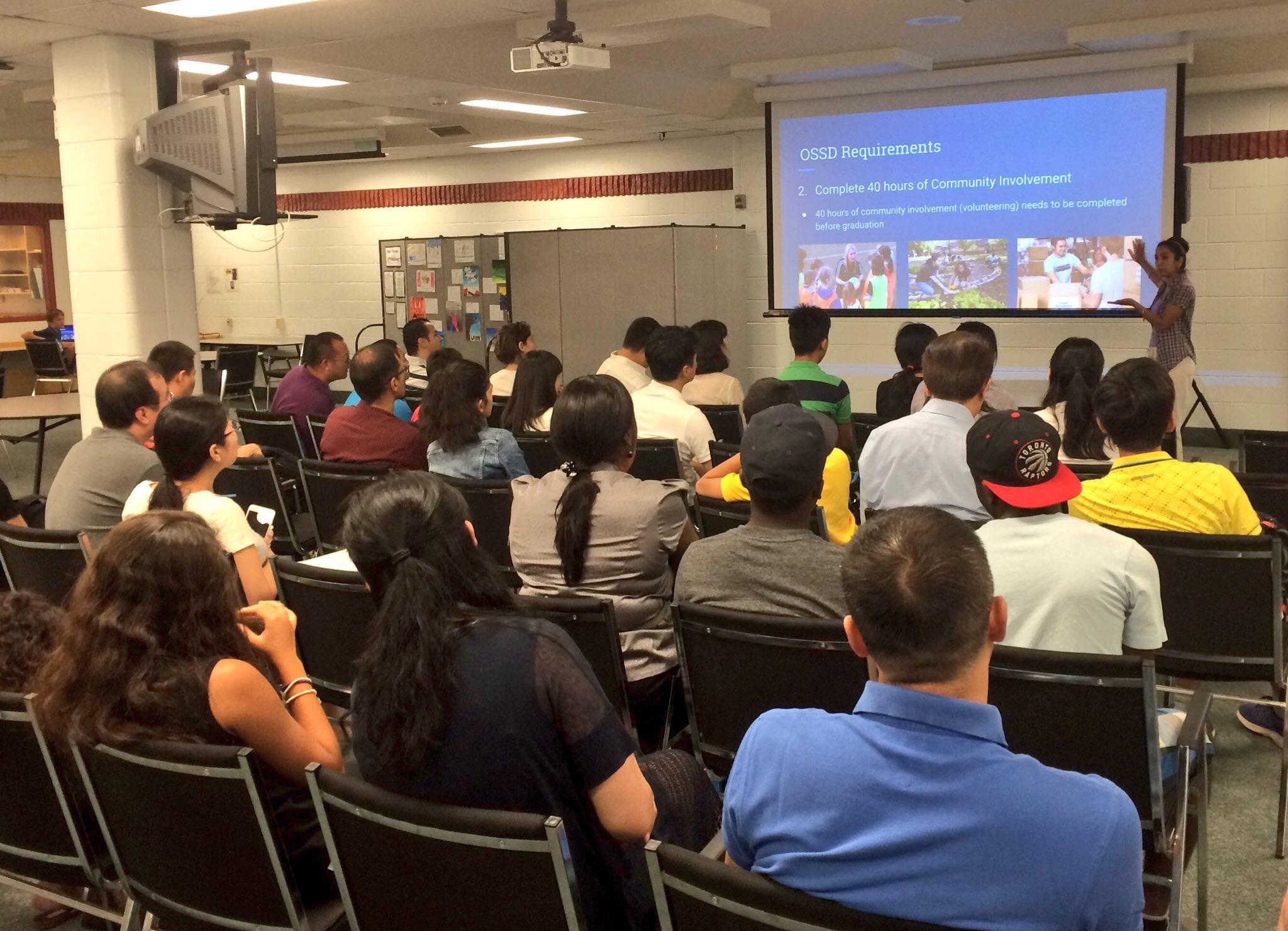 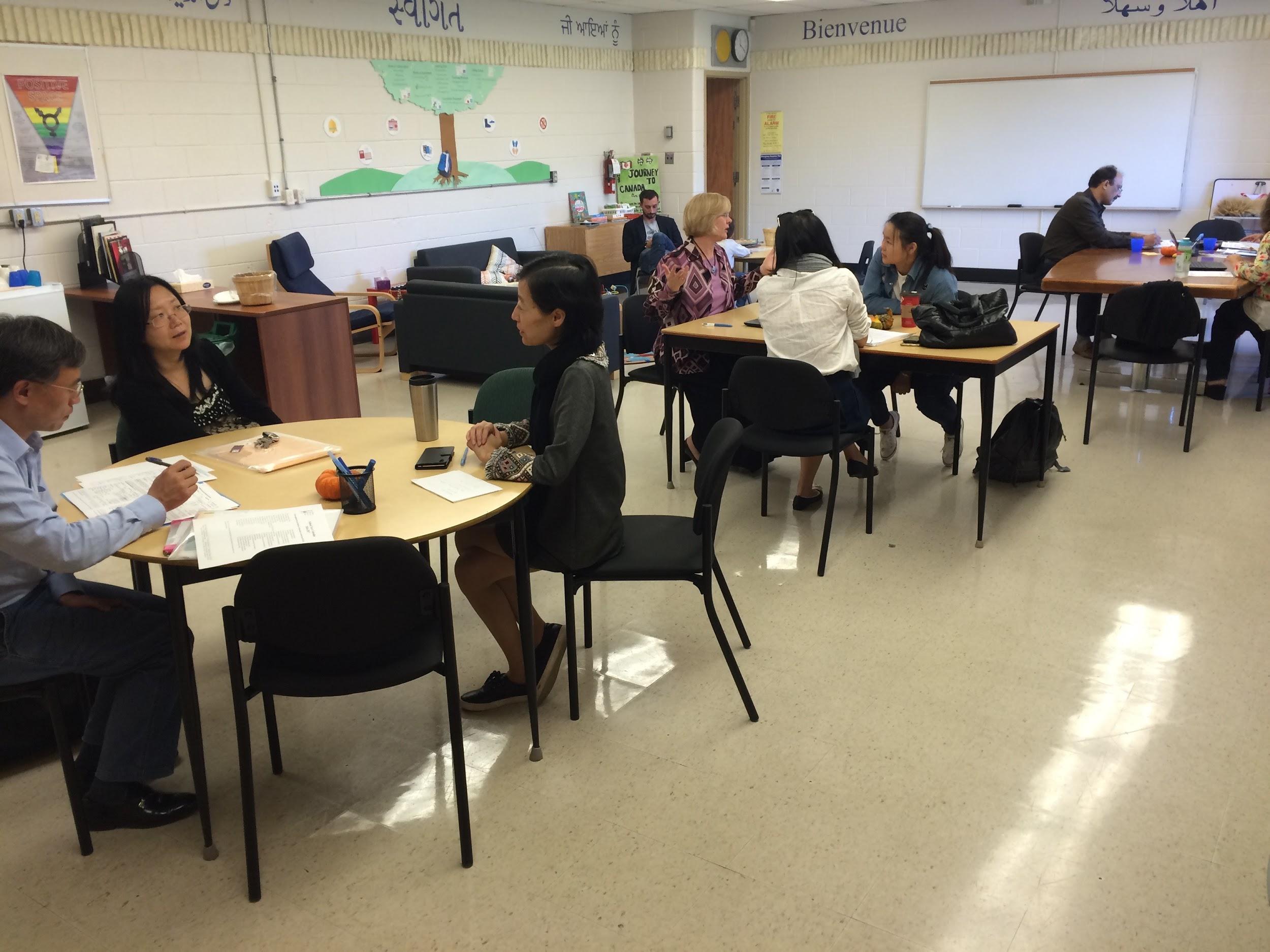 Assessment: Reading, Writing, Oral Language, Math
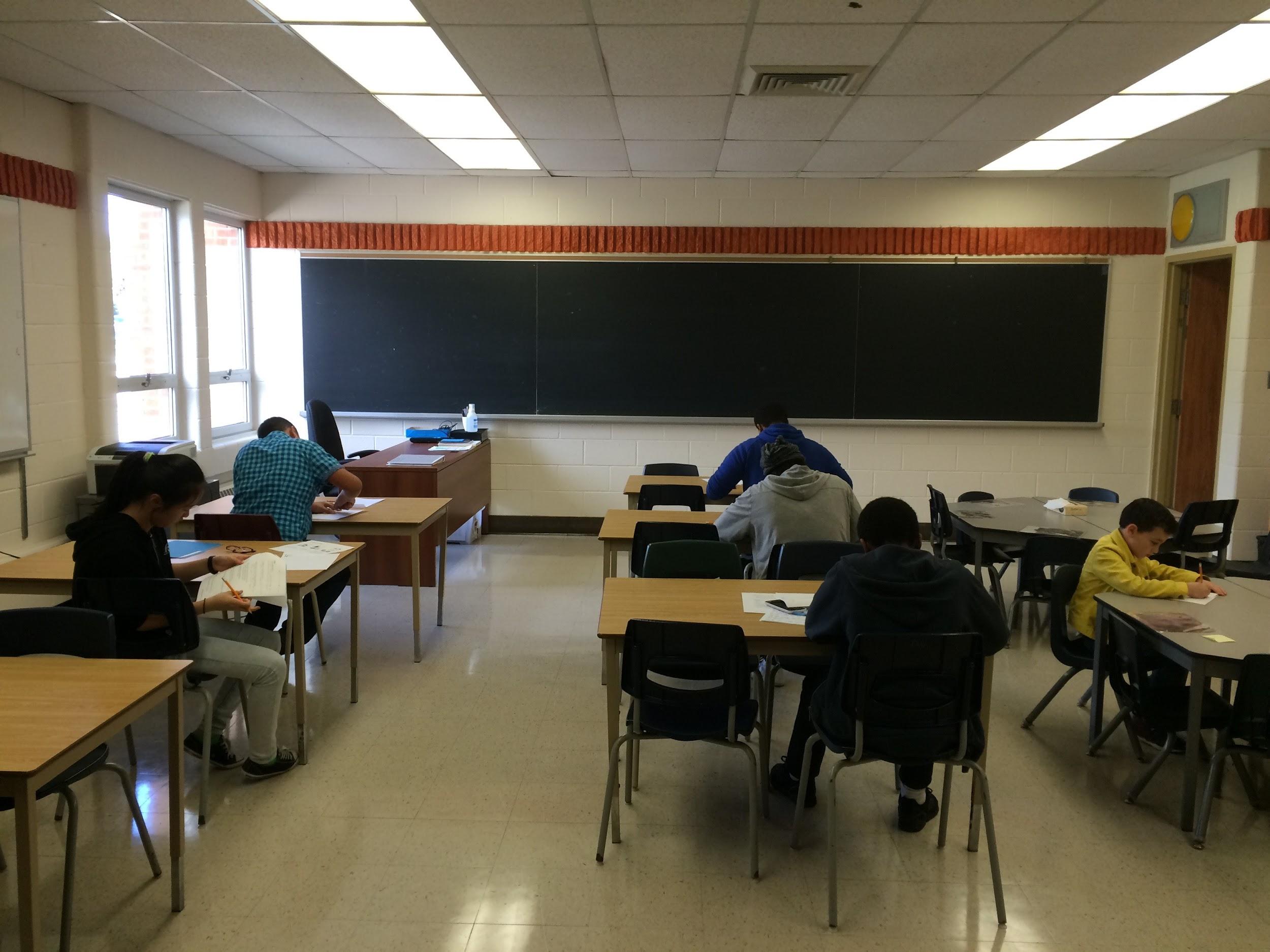 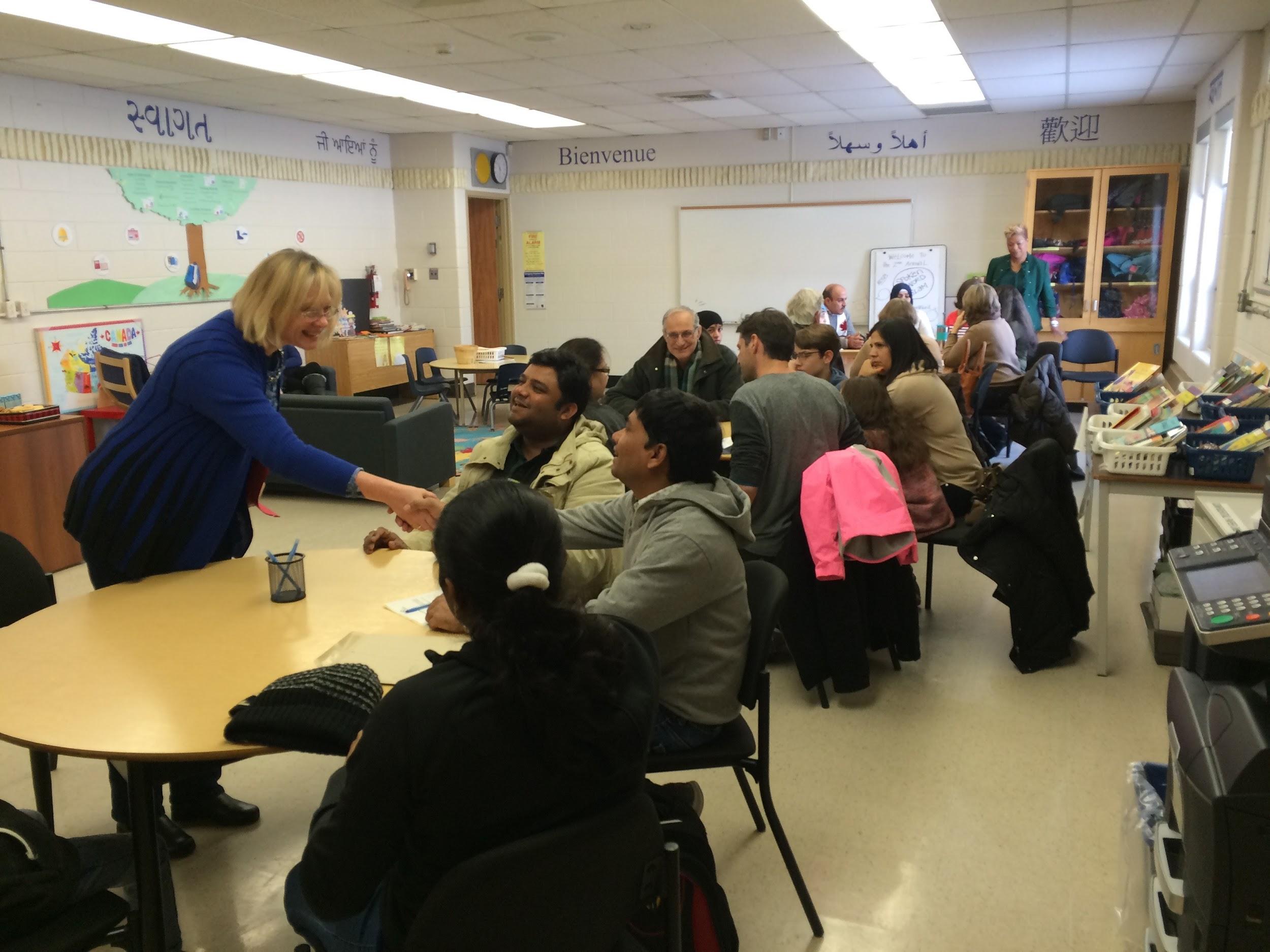 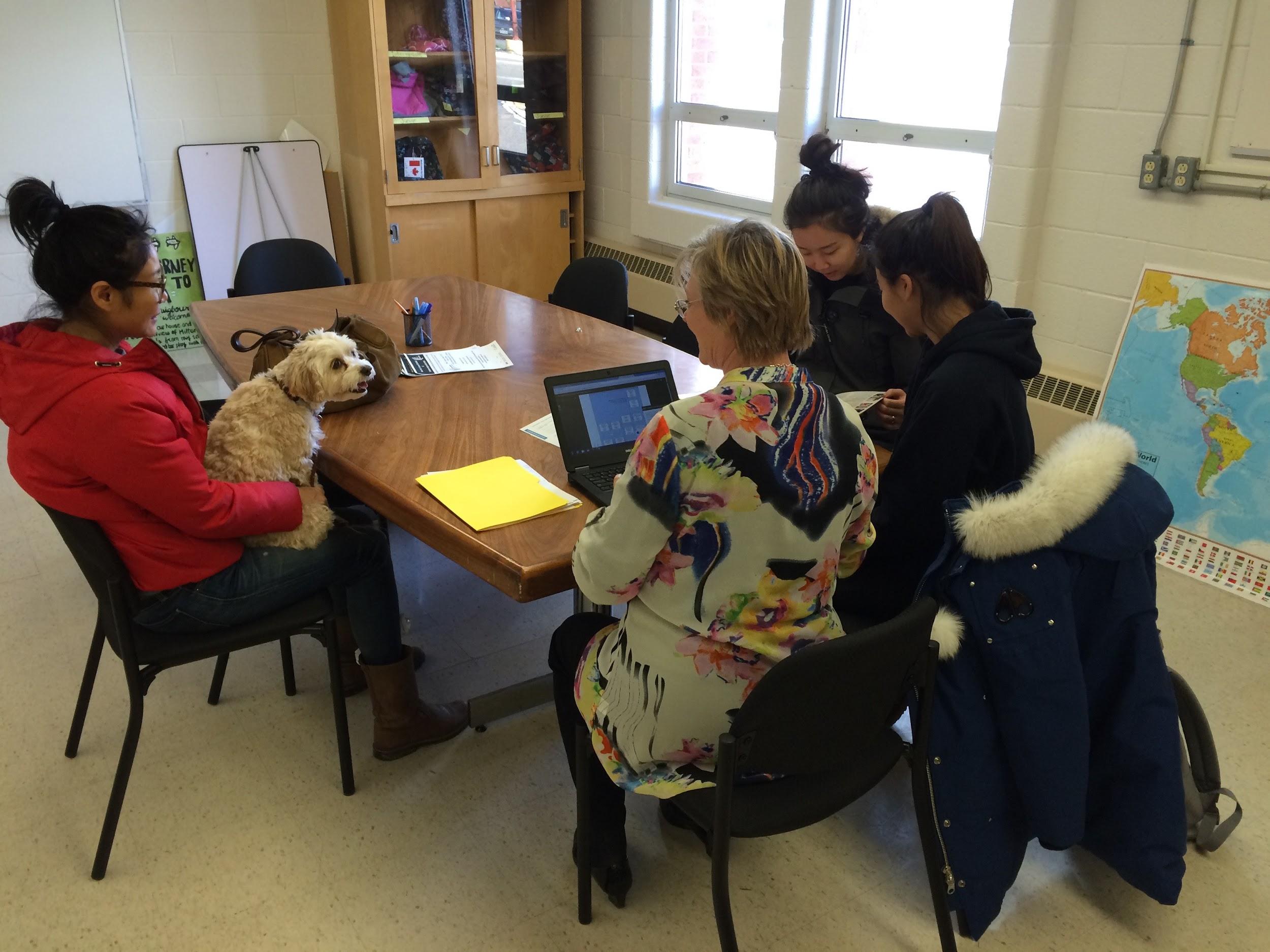 Initial Interview
Family Background
City/Country of origin?
Previous visits to Canada?
Parent/Guardian English?
Need for interpreters?
Health concerns? 
Hearing? Vision? 
Homestay?
How many people in house?
Who are they (e.g., family)?
Other languages at grade level? (spoken/written/reading)
Any other important information to share
Initial Interview
Previous Education/Experience with English
Current grade?
Date of last attendance?
Years of education? 
Type of school?
(Private? Public? Rural?)
Interruptions?
Co-ed?
Grade of first English class?
Frequency of English class?
Additional English support?
Presentations?  Group work?
Any special learning provisions needed? (e.g, IEP)
Initial Interview
Interests/ Strengths/Goals
Strongest subjects?
Difficult subjects?
School clubs?
Hobbies/Interests/sports?
Career pathway?
Education timelines?

Any other important information to share
Getting the Information to Schools
Halton Forms Engine
-summarize content and results from initial assessment
-shared electronically the next day 
-populates Trillium with appropriate level
-available for all current teachers of the student on Student Profile
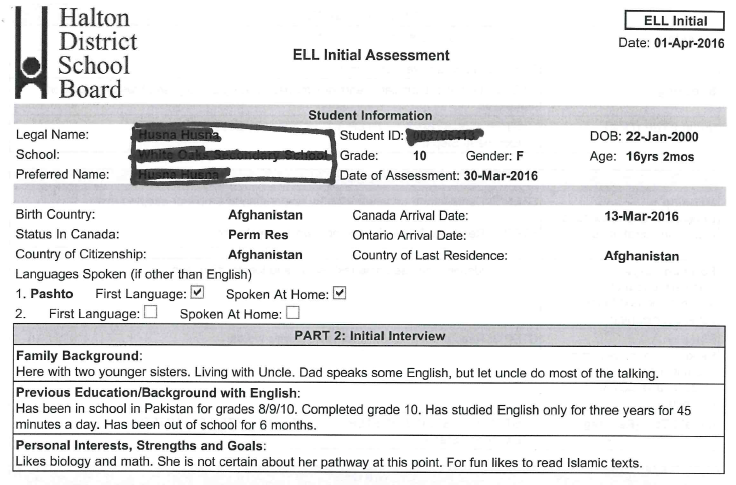 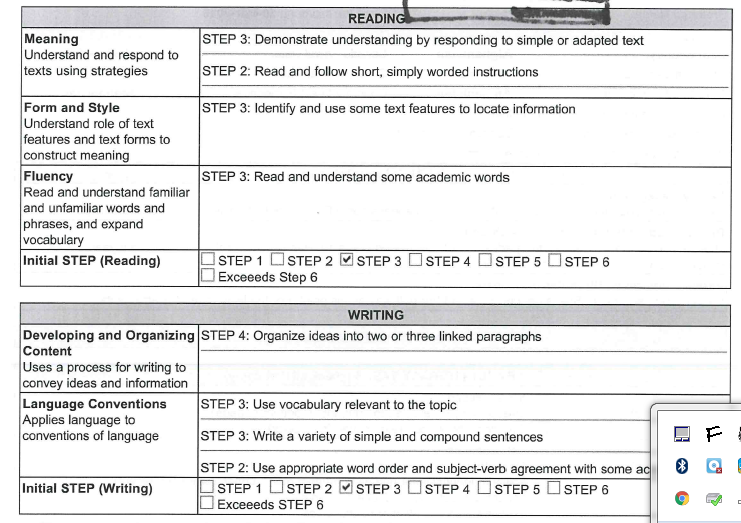 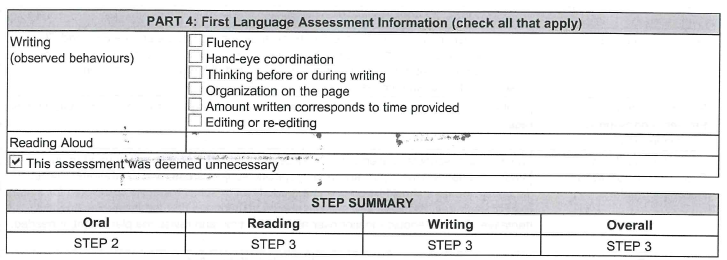 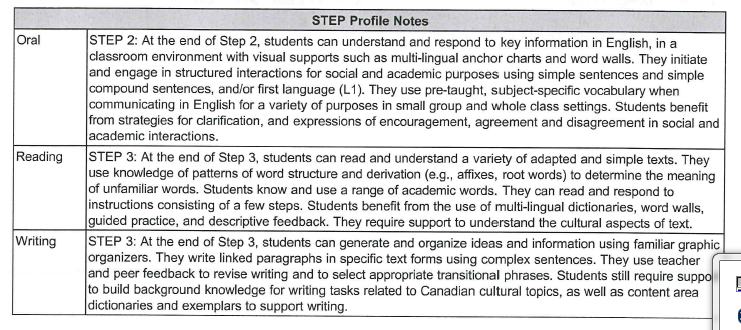 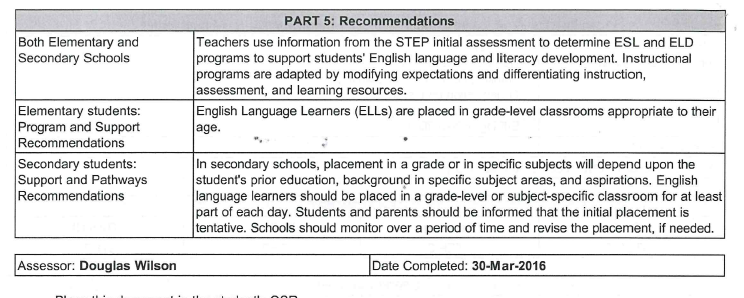 Welcoming & Receiving Students 
@ School
Newcomer Ambassador Club

Mandate: The goals of the crew are to provide an inclusive and welcoming environment for new students as well as provide academic and social guidance throughout their first year at IRHS.

Link to summer mailing
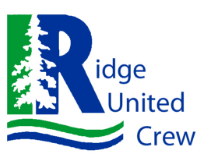 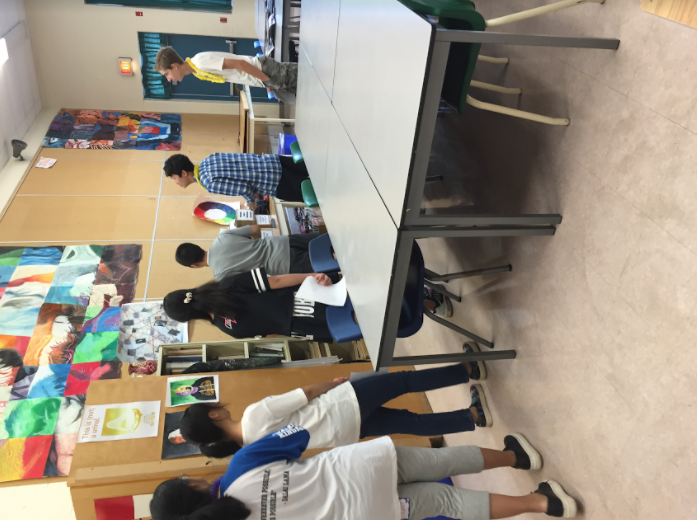 [Speaker Notes: Meg]
Welcoming & Receiving Students 
@ School
Formal Partnership with the Halton Multicultural Council

Youth Settlement Specialists available to all schools
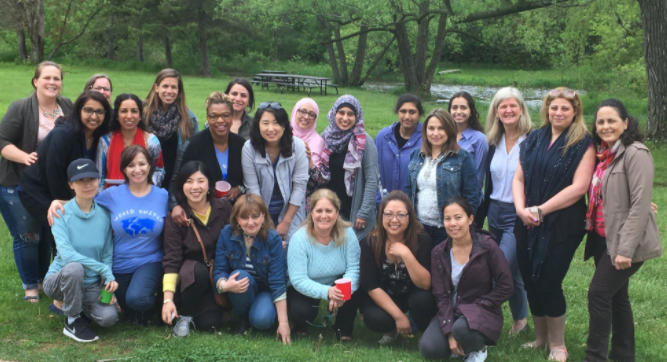 [Speaker Notes: Meg]
Welcoming & Receiving Students 
@ School
Facilitating Sharing Sessions Between Schools

Sessions to support:
School teams	Administrators 	Guidance
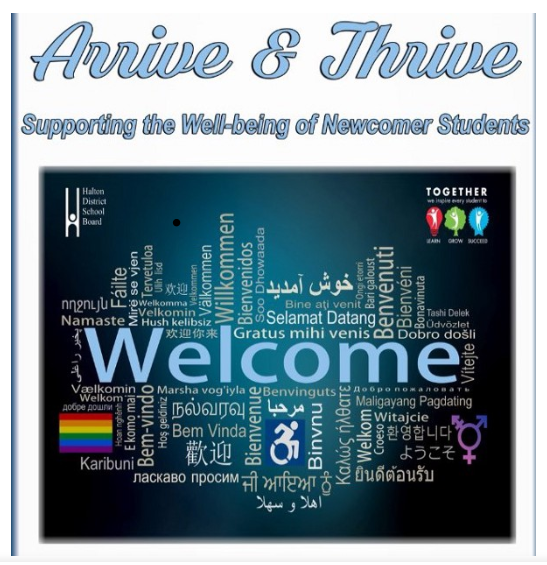 [Speaker Notes: Meg]
Welcoming & Receiving Students 
@ School									@ELLHdsb
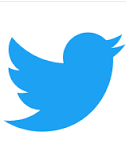 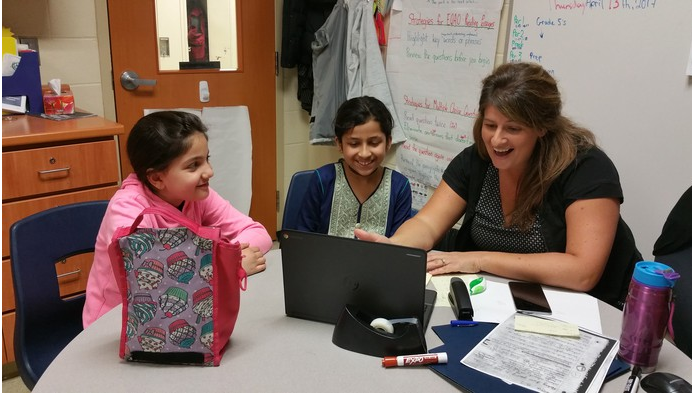 Elementary Innovation Project
Connecting same-language student across the board! 
Welcome Centre - School
School - School


Link to SMORE presentation
[Speaker Notes: Meg]
Welcoming & Receiving Students 
@ School
Other Initiatives:
class “welcome” project
students teaching teachers at lunch
parent council minutes in different languages
student mentors
summer orientation programs
in-school orientation
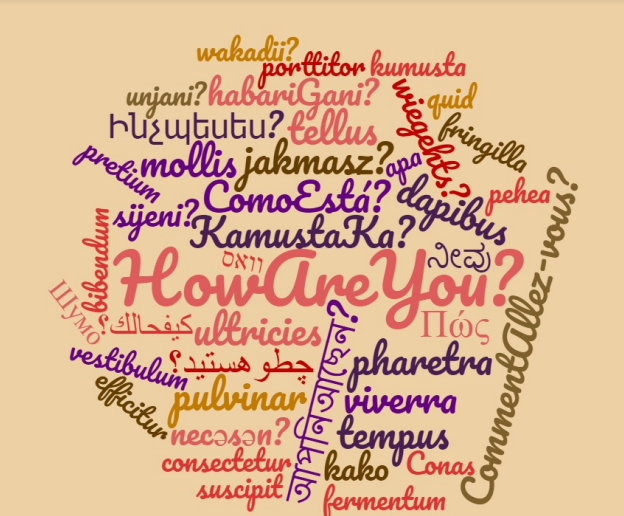 Designed by students @ Milton District High School
[Speaker Notes: Meg]
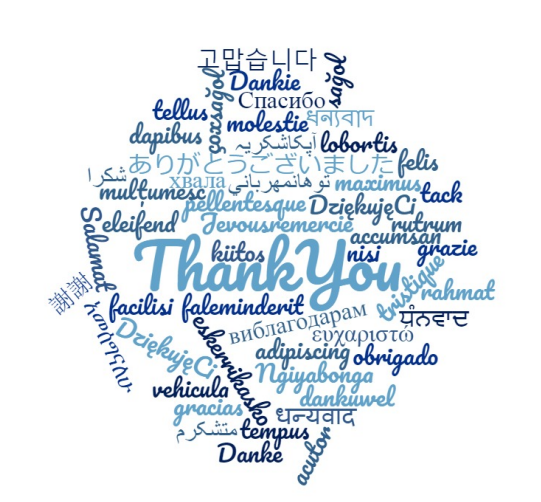 Designed by students @ Milton District High School